An Introduction to Neural Networks
Dubna University

Chris Kullenberg
Oct. 16 2019
What is a Neural Network (NN)?
Neural Networks are effectively function approximators

They are loosely modeled on neural activity in the brain (neurons fire or remain silent based on sensory input)

NNs have many, though not unlimited, applications
Function approximator?
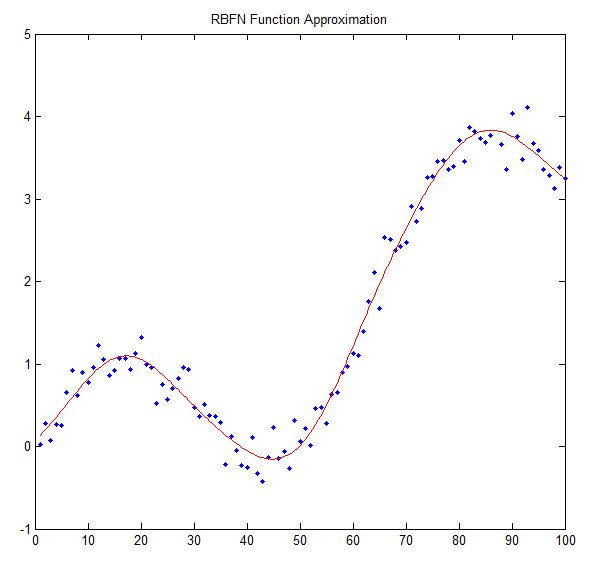 A NN with ∞ neurons can reproduce any function

In practice this means we can approximate any function

As we increase the number of neurons we get closer to the actual function

How is this useful?
Example: Population Separation
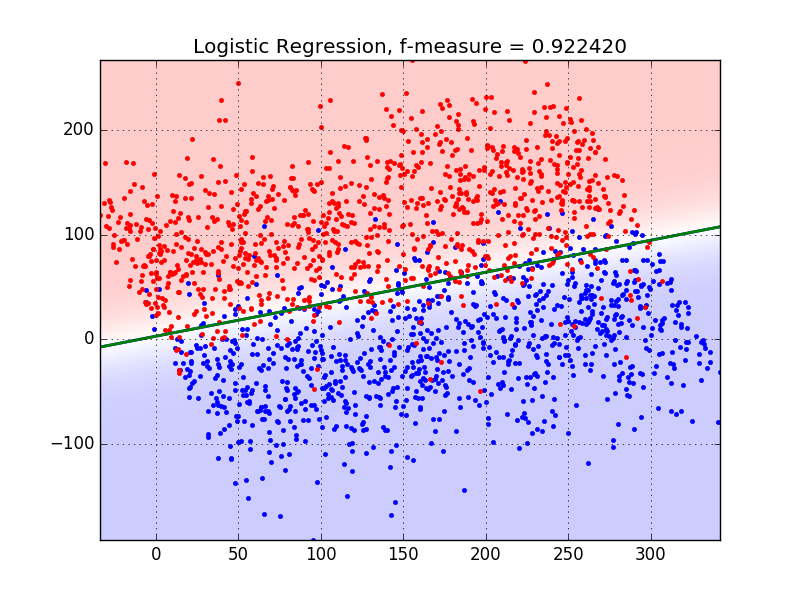 Typical Applications
Physics analysis (classify events, reconstruction)

Medical diagnosis

Finance (market prediction, loan classification)

Image processing (facial recognition, self-driving)

Nearly any classification problem
Basic Structure of a NN
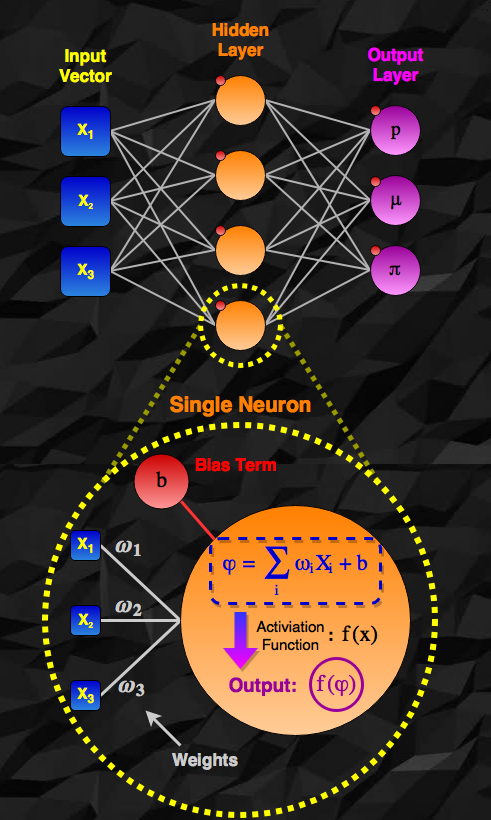 Network is composed of neurons fully connected to network inputs and each other

The output of a neuron is a weighted combination of its inputs, with an added constant (bias term) (and an applied activation function)

Weights and biases are the parameters of the network

We want find the parameters that produce the desired output
A Single Neuron
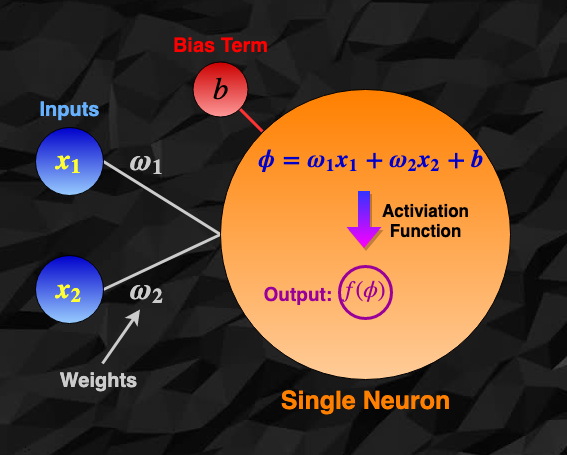 Activation Functions
Activation functions provide non-linearity to the network (necessary for generalization to any function)

Multiple layers of neurons without activation functions are equivalent to a single layer 
   (just linear combination of the inputs)

In the same way, a linear activation function will provide no additional complexity. 
   So activation functions must be non-linear!
Sigmoid: the classic activation function
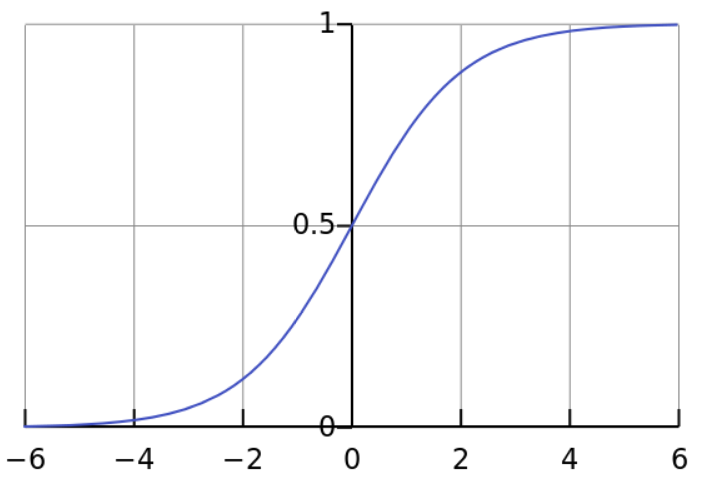 Output range: (0,1)

Like On/Off state of a real neuron

Continuous!
Between x range (-4,4) we have a smooth transition from 0 (inactive) to 1 (activated). This is important!
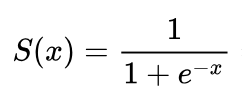 Why do we want a smooth activation function?
Small changes in weights move us along this curve

At some point a small change will cause a sudden change in the activation of the neuron

This will cause chaotic behavior in the network
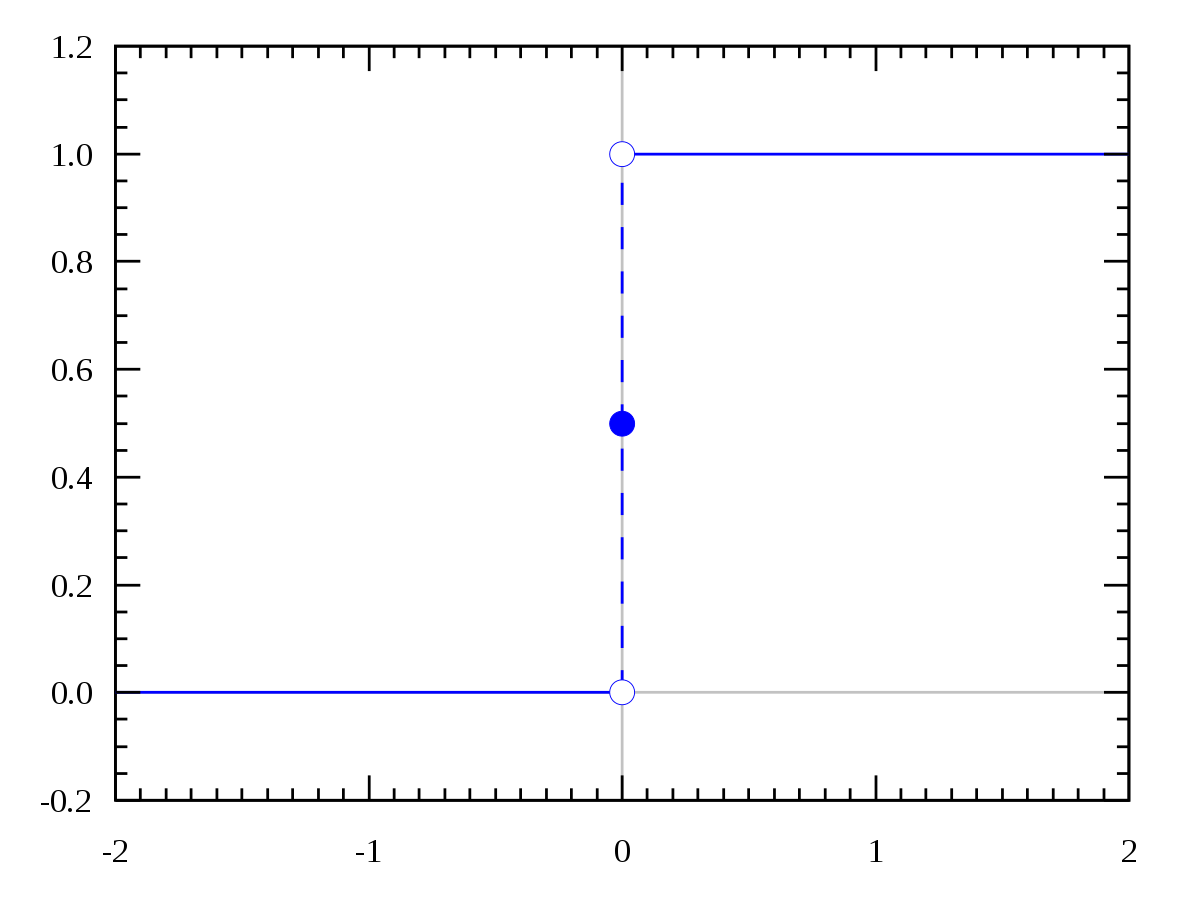 Bad!
We need a continuous activation function so that the network changes smoothly when modifying the parameters!
ReLu: The new activation function
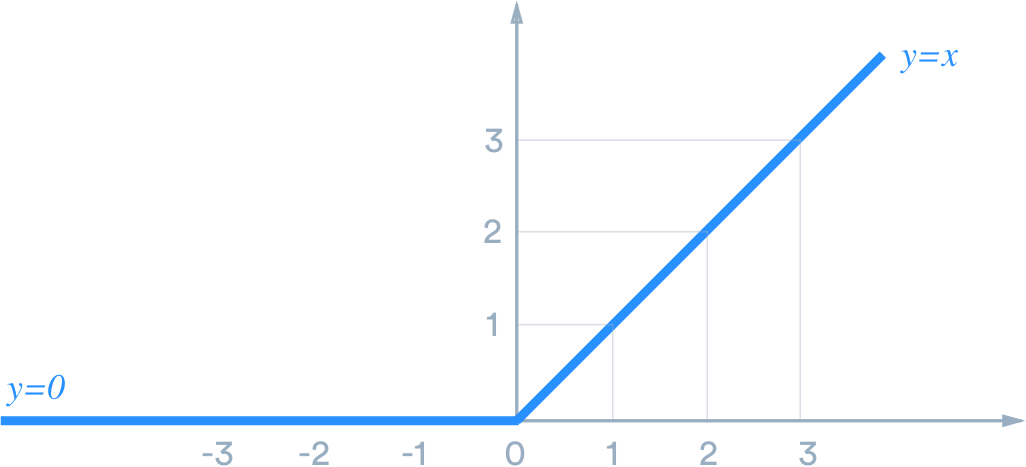 ReLu is non-linear, because all negative inputs are 
             changed  to zero

Used to avoid small contributions from neurons in early layers in deep networks
Why a bias term in the sum?
Let’s use the Sigmoid activation function

Let’s also assume that the input to the function is always very large (without a bias term):
               (w1 x1 + w2 x2 ) > 1000
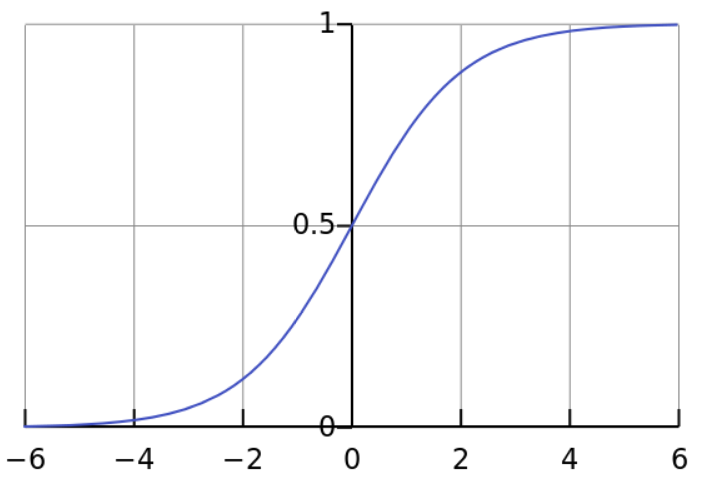 The neuron output will always be 1, because the inputs to the activation function are always much larger than 4!

Always returning 1 (independent of input) is not very useful

We need to shift the inputs down by ~1000 to put them in a range where the sigmoid function can discriminate

This is done with the bias term, which is learned for each neuron
Training the network
First initialize all network parameters 
     (traditionally this is done randomly)

Then pass labeled data (with the correct answers) through the network

Check how correct the network solution is (Cost function)

Modify parameters to make the network solution a bit more correct (Backpropagation)

Continue running data through the network and modifying parameters until desired accuracy is achieved 
   (or for a set number of repetitions)
Training Data
We need a set of labeled data to train the network (supervised learning). This will be N entries, each with:
A list of input variables: x1, x2, x3 ….
The “solution” for each entry                     (correct category, for example)
		
We split this data into a training and testing set    (generally 2/3 and 1/3 of the full set, respectively)

The training set is used to train the network, or tune its parameters

The testing set is used to test the network on data it has not seen during learning
Cost/Loss Function
The Cost function tells us how correct the network output is. It is any function such that the minimum value occurs at the correct solution.

We want this to be a minimum because we will use its gradient to modify parameters


A typical cost function:




     Where a is the network 
     output and y is the correct
     solution from the data.
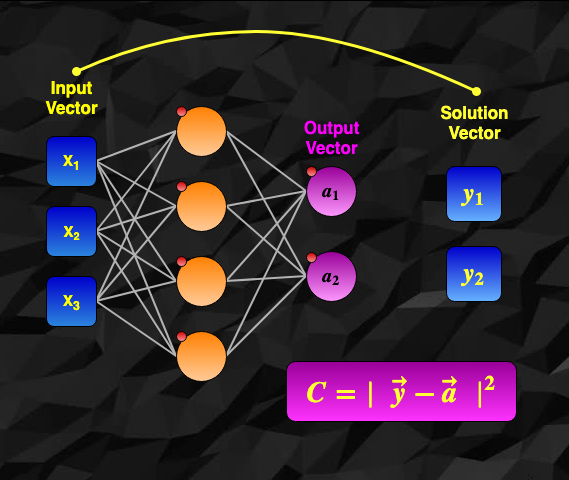 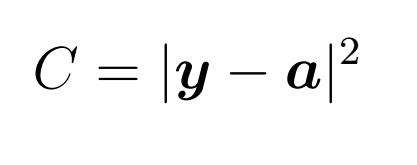 Modify parameters
To modify the network parameters we use Backpropagation, or Gradient Descent

Effectively we calculate the partial derivatives of the cost function with respect to all of the parameters. This gives us the gradient.

We then move a small amount in the direction opposite of the gradient (want lower cost function) by a small change in the parameters

If we make many steps towards a smaller cost function we should eventually find a minimum (and so a small difference between the network output and the true values)
Gradient Descent
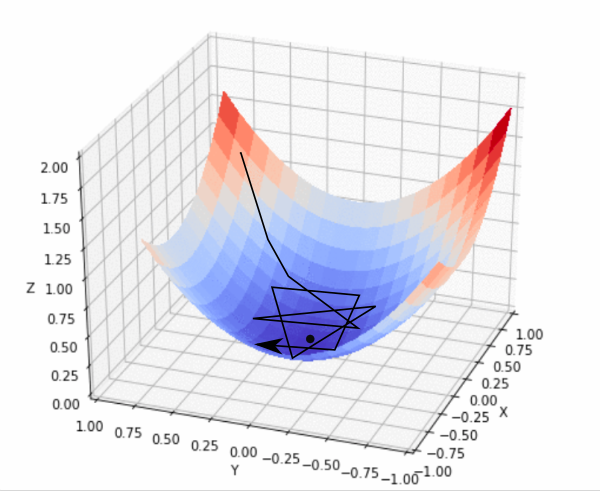 We may find a local minimum, rather than global, which is fine.
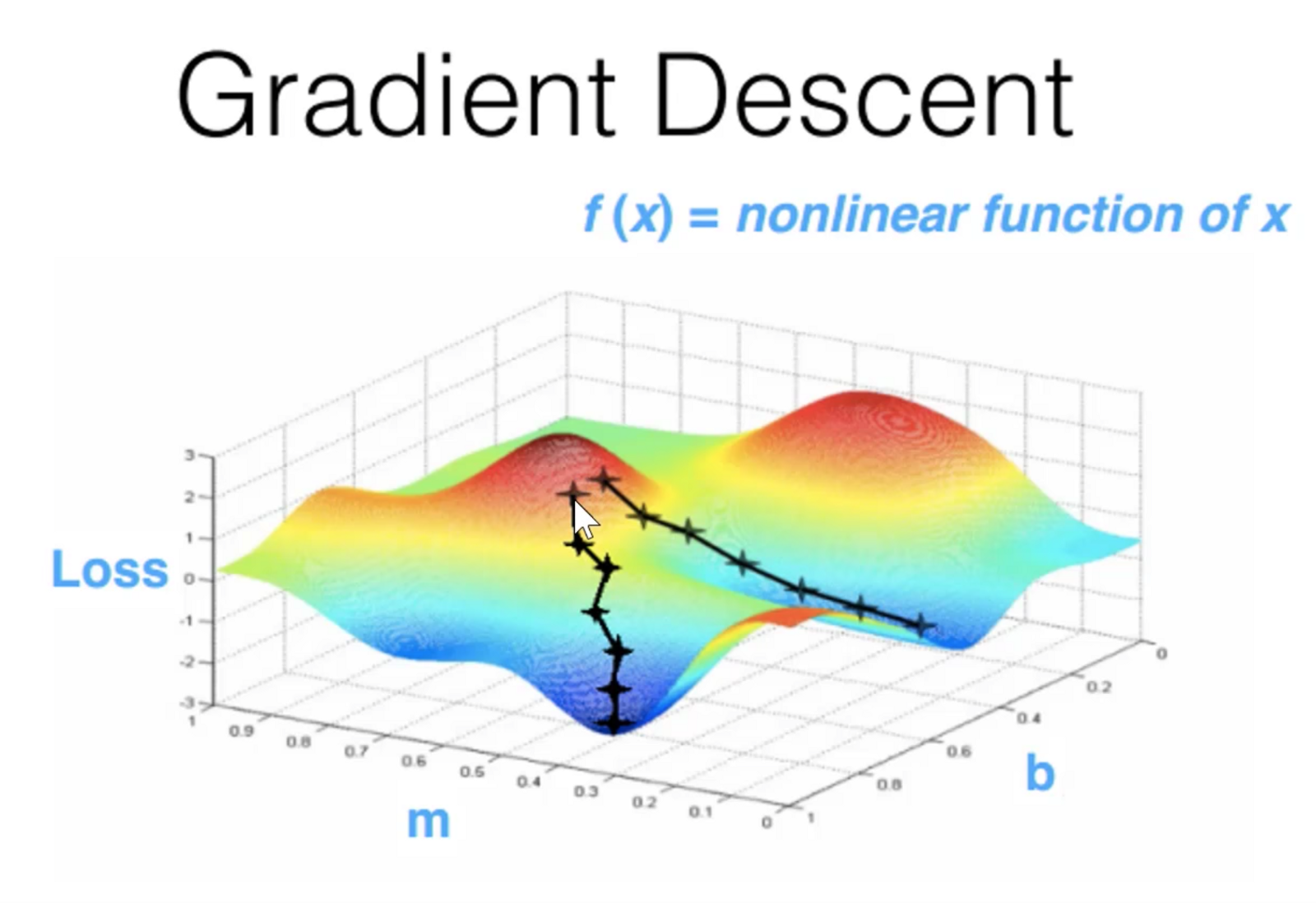 If we are not careful with the step size we may bounce around the minimum.
Accuracy/Training Plots
Here we have a typical example of training curves for a network.

Blue shows the accuracy of the network predictions (test data set)
Green and Red show the value of the Cost/Loss values for the 
    testing and training data sets, respectively.
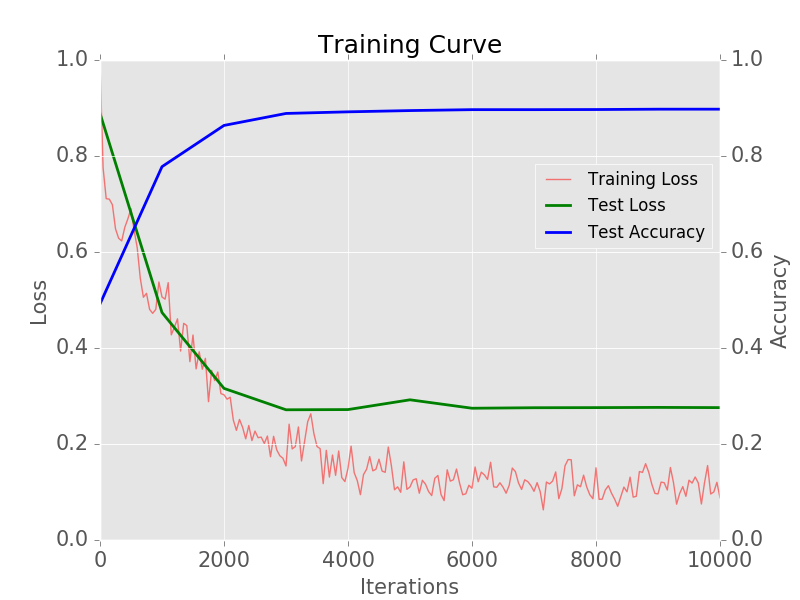 Here the accuracy reaches ~90%

This level of accuracy is reached rather early in the training
Overtraining
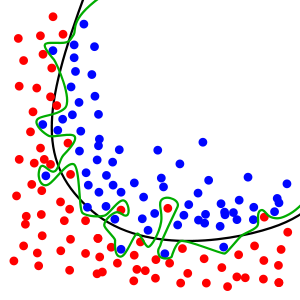 It is possible for a network to Overtrain, or for it to learn specific features of its training data too well

In this case the network will not be as general, and will not perform well on data it has not seen before
This is much like overfitting, which you can see in this plot. The black curve would be a good separating function, while the green curve focuses too much on this particular data set.
Test/Training loss when overtraining
We can see overtraining occur in our example plot. After 
2000 iterations the loss from the training data continues to drop, while the test loss does not improve. These curves should overlap.
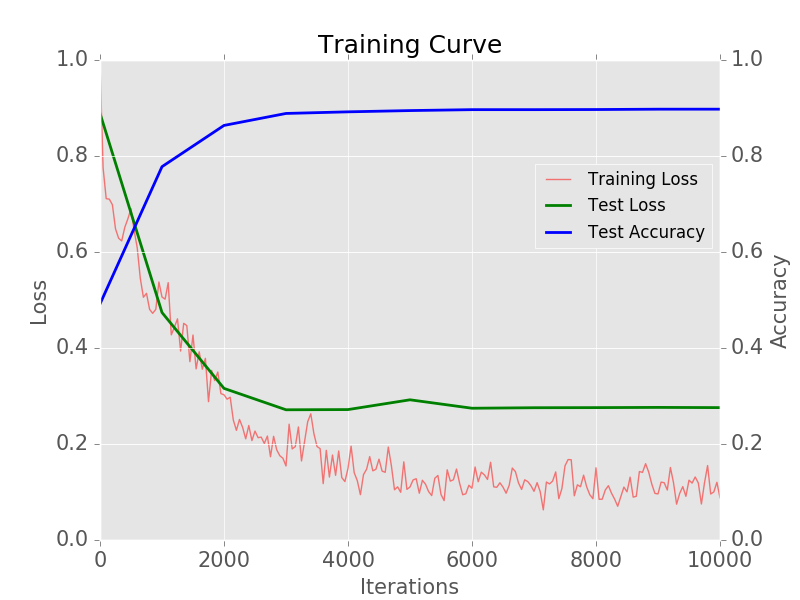 It is probably best to stop training this network near 2000 iterations (maybe 3000).
Deep Neural Networks
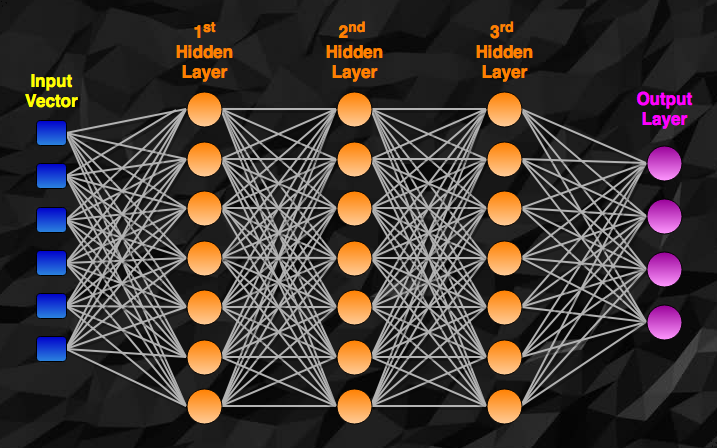 Why are Deep NNs possible now?
Traditionally Deep networks (large NNs) were not feasible. They are now possible due to improved hardware, as well as the following:
The ReLu activation function allows neurons in early layers to have an effect on the Cost function’s gradient

It was found that most local minima are as good as the global, so it is not necessary to search too hard for it

Stochastic Gradient Descent (checking the gradient after small batches, rather than after the full training set)

New methods of parameter initialization (instead of random)
Convolutional Neural Network (CNN)
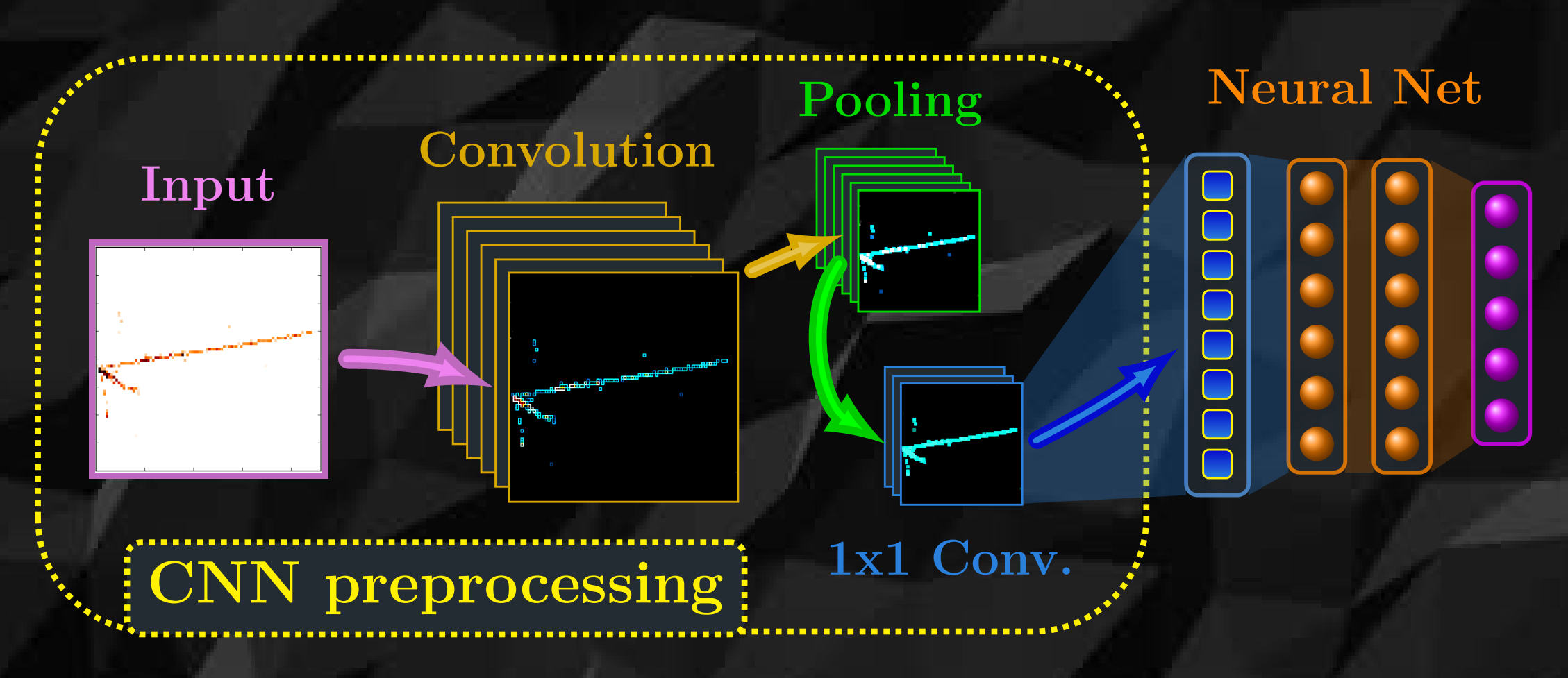 Effectively a set of image preprocessing steps which feed into a standard Neural Network
Why is preprocessing necessary?
Using each pixel of a large image as input will create a massive Neural Network

A simple NN may not be able to find the desired object in a different position of an image (spatial invariance)

Convolution can also find “features” that a pure NN may not ever learn
Convolution (pattern searching)
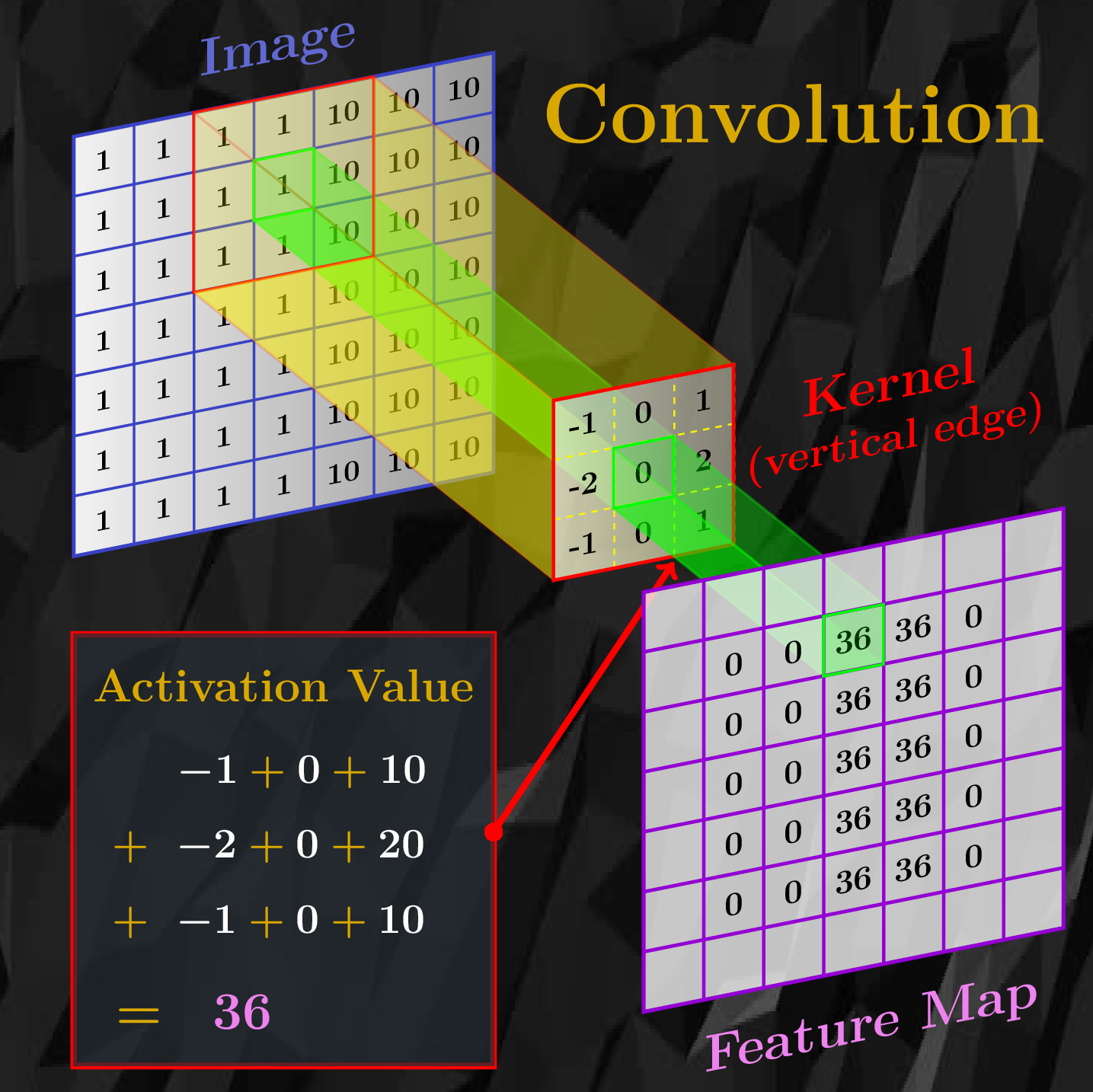 The Kernel / Filter is a simple matrix

The kernel is moved along the input, and the sum of the products of the kernel values and the image values under the kernel are used as output (simply a weighted average)

The resulting output is the Activation / Feature Map

The Stride is simply the number of spaces the kernel moves with each step

The output layer is sometimes padded with zeros to have a size consistent with the input layer (Padding)
Convolution example: Edge finding
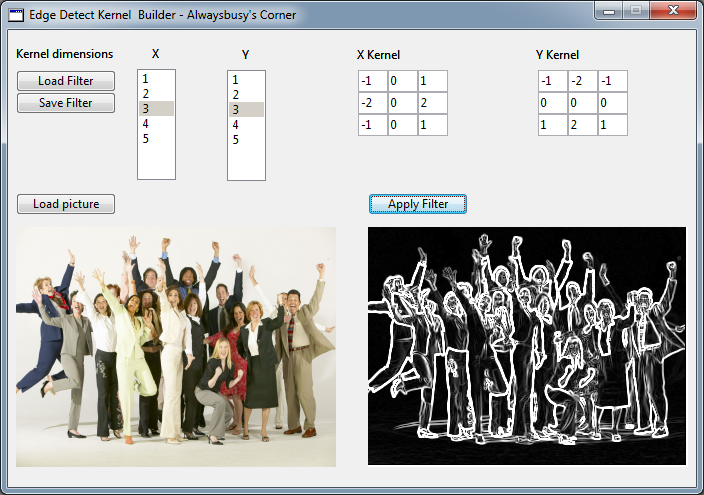 Kernels are generally learned by the network!
Pooling (information reduction)
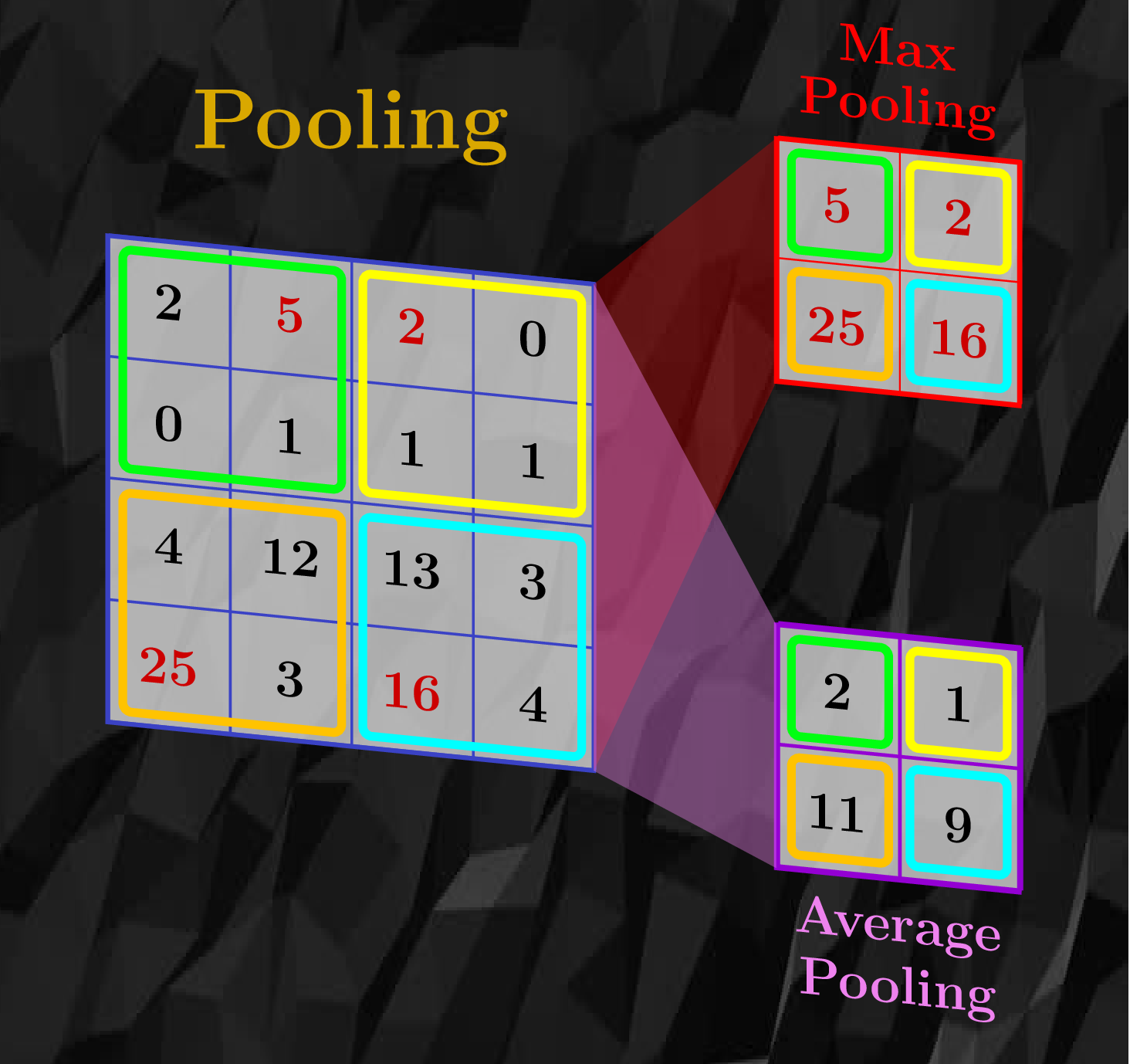 Pooling is used to reduce the information flowing to the network, while keeping important activations

In this way we retain the general locations of features (kernel activations), without keeping less interesting information

Max Pooling: Keep only the largest activation in an area of the feature map

Average Pooling: Average all activation values within the area
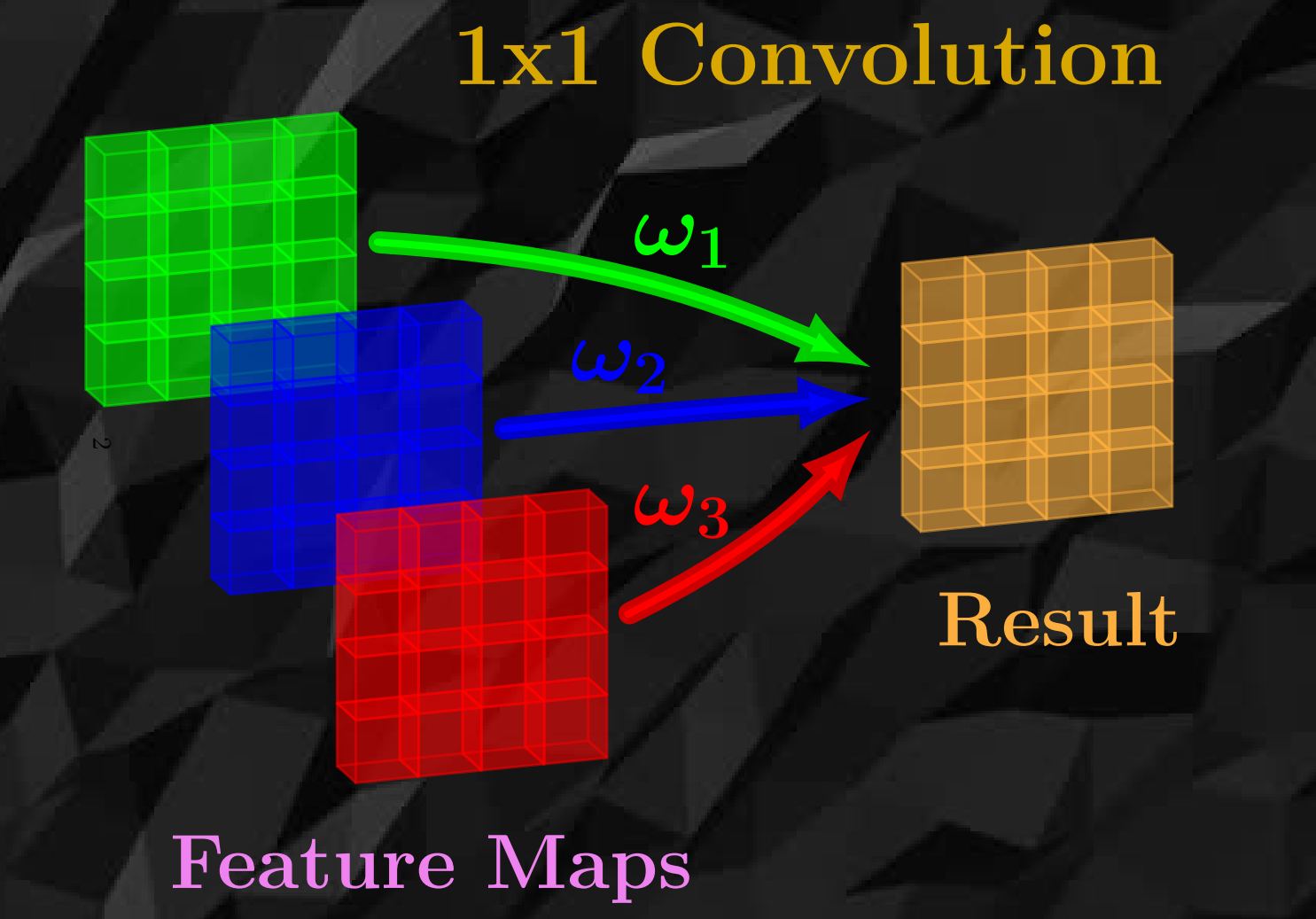 1x1 Convolution
(information reduction and pattern interweaving)
This layer is used to reduce the parameter space and interweave patterns from feature maps

It is surprisingly powerful, and further helps to detect features while reducing data flow

Basically, feature maps are added together with weights, which become network parameters.
So if we have 200 kernels, and so 200 feature maps, we can add them together with weights to make as many/few outputs as we like.

One can imagine adding a vertical edge feature map to a horizontal one, to get a general edge detection, so 2 maps become 1 more powerful map
Dropout Layer
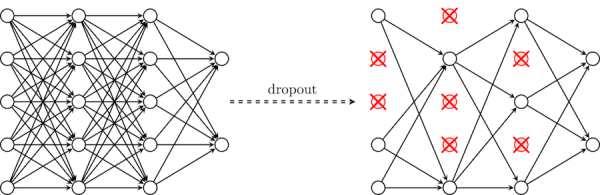 Used only during training!
Applied to fully connected layers
    (the neural network at the end)

Nodes are randomly removed from the training process by setting their weights to zero


This promotes redundancy in the network, and guards against overtraining
Example CNN use in physics? NOnA!
31
NuMI Off-axis ne Appearance
Measure neutrino oscillation parameters!
(among other interesting neutrino topics)
Neutrino oscillations cause different neutrino flavors to appear during interaction than when created during production

Understanding these oscillations helps us understand fundamental properties of the neutrino

The beam composition is measured at the Near Detector (mostly muon neutrinos)

The number of electron/muon neutrinos appearing at the Far Detector provides the oscillation measurement
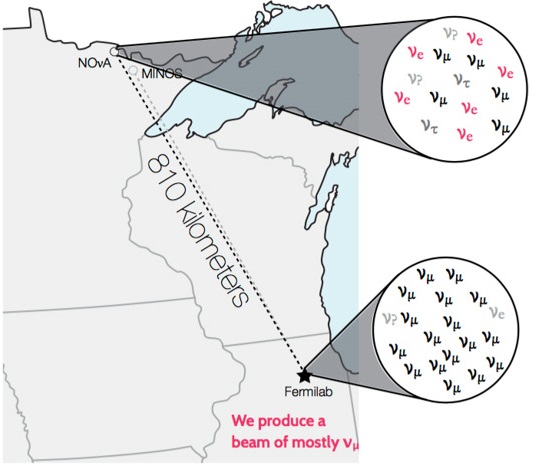 NOvA Data
32
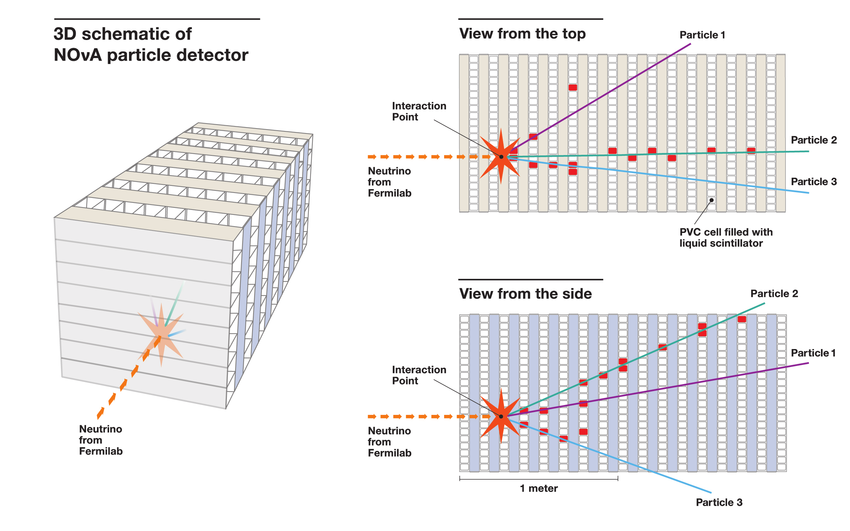 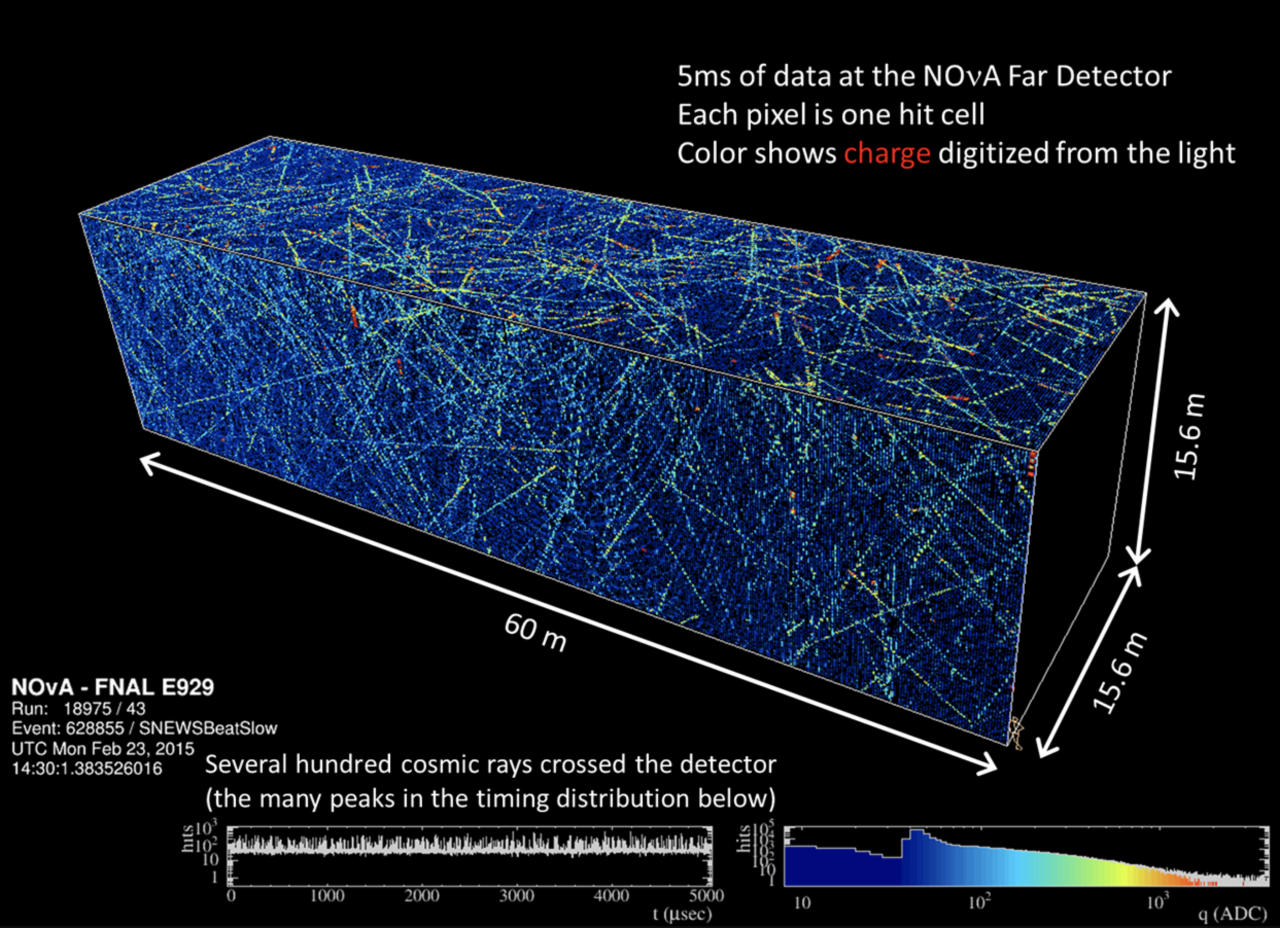 33
NOvA Data
34
550 ms window in the Far Detector
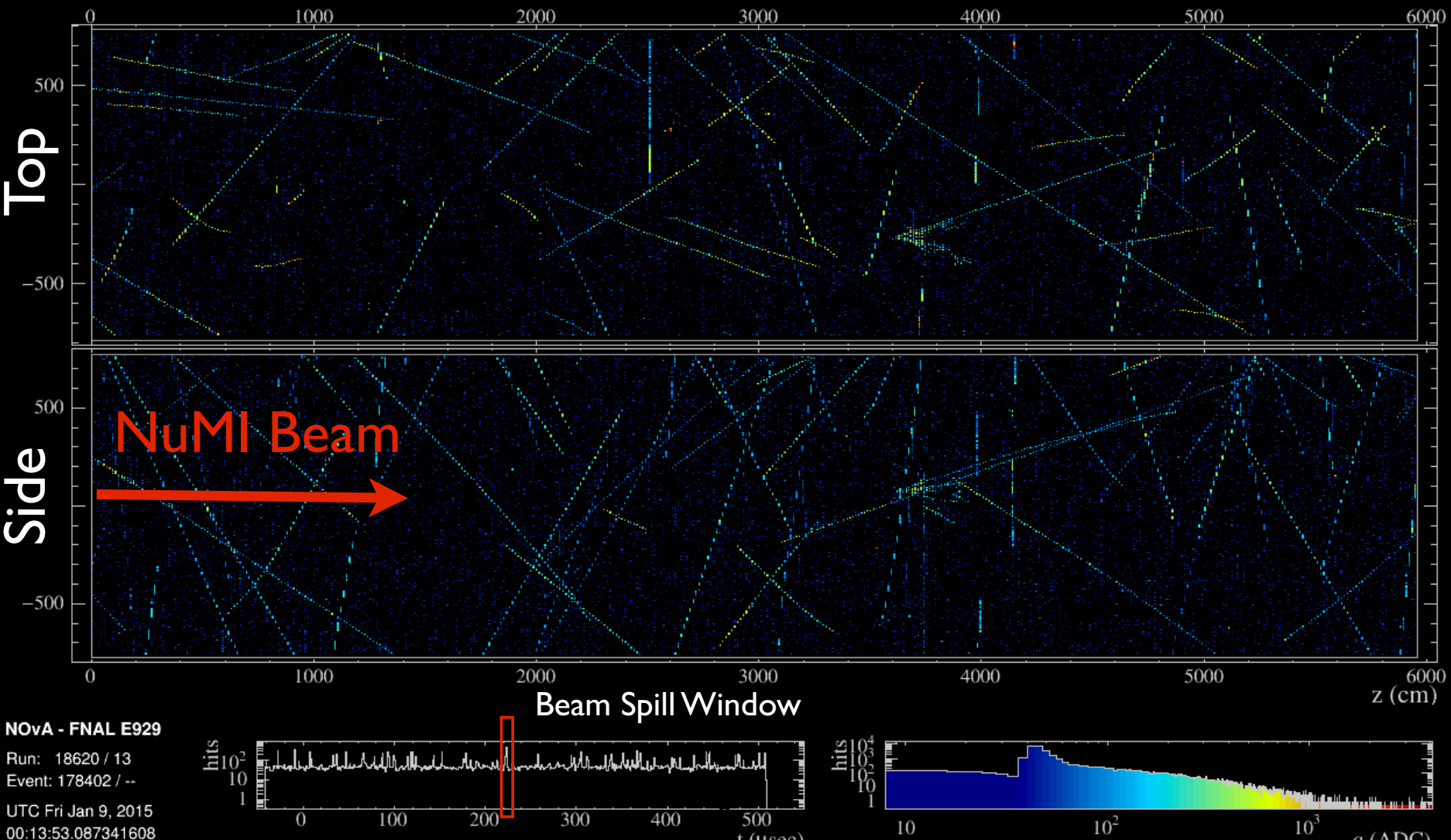 NOvA Data
35
10 ms window during active beam
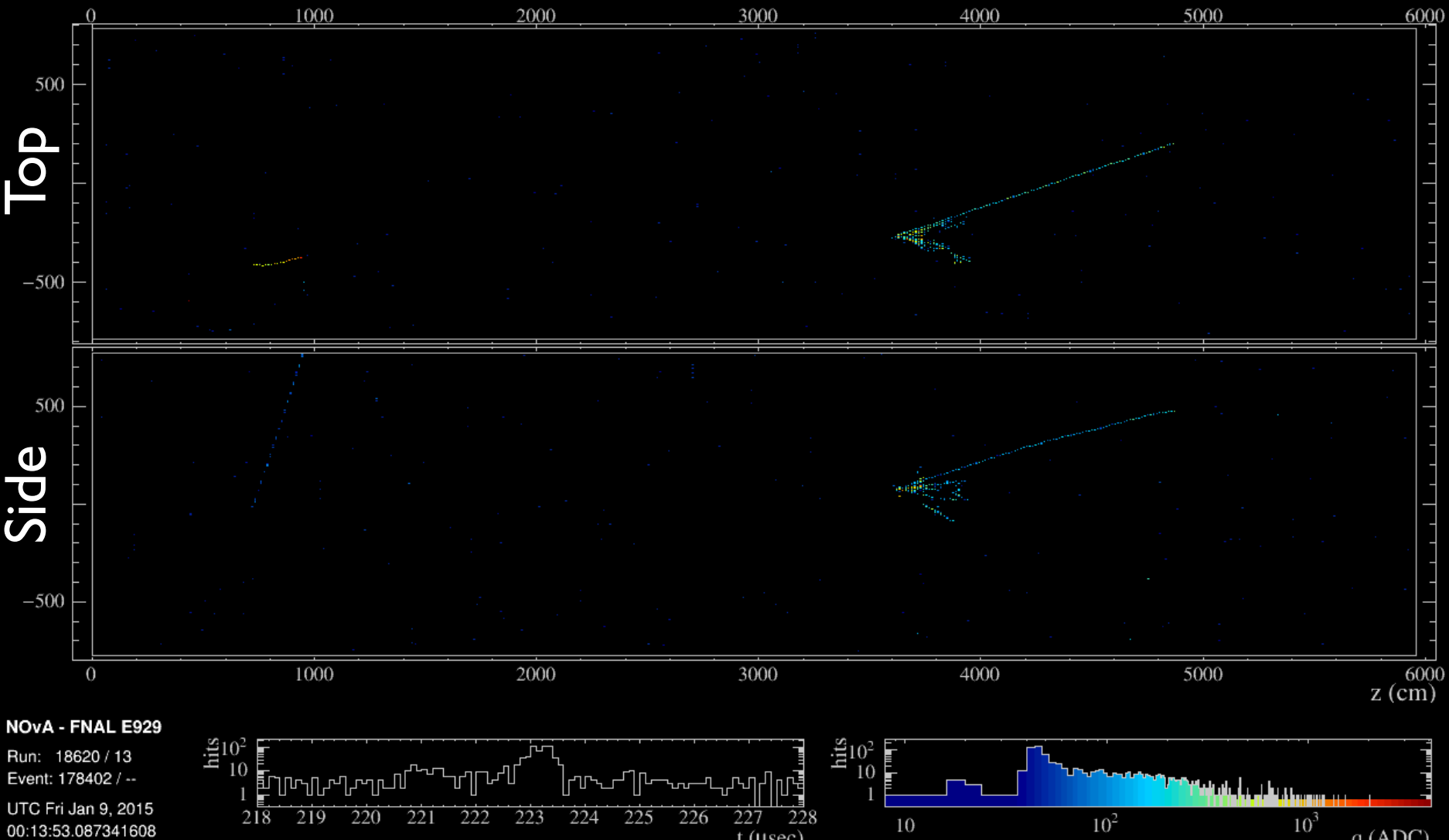 How to Distinguish Neutrino Types?
36
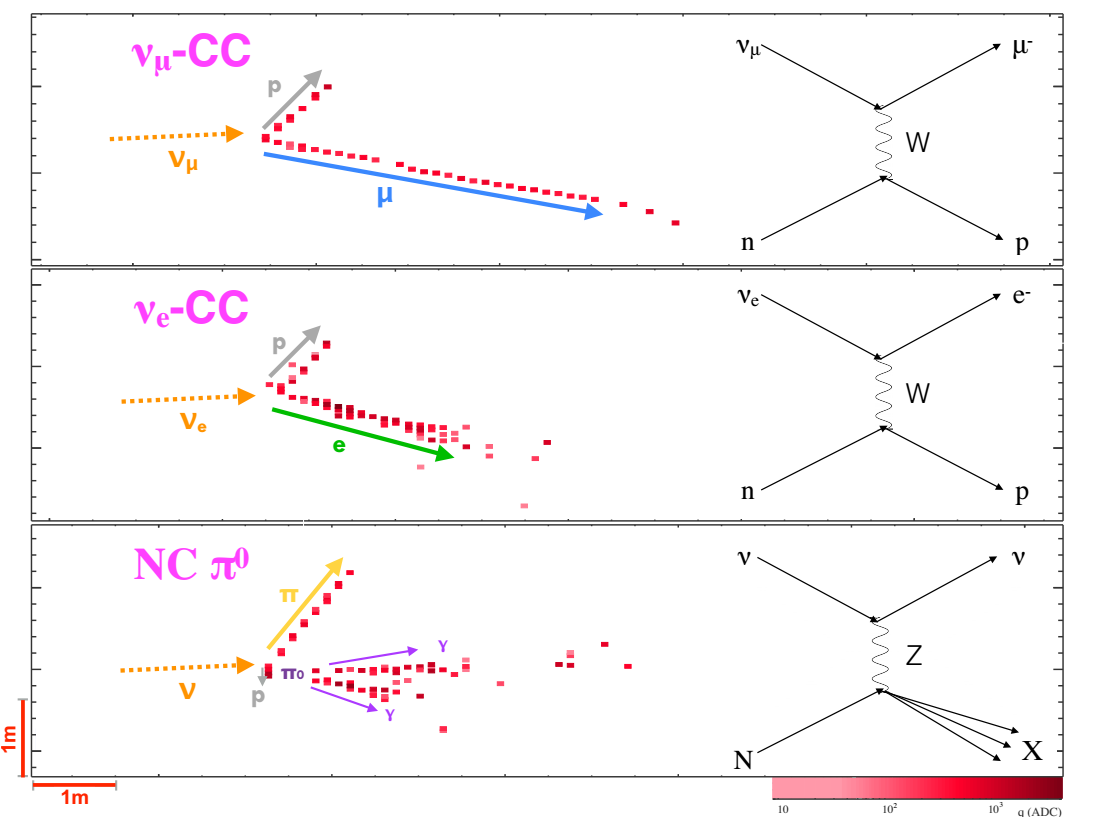 nm
ne
NC
Network Inspiration
37
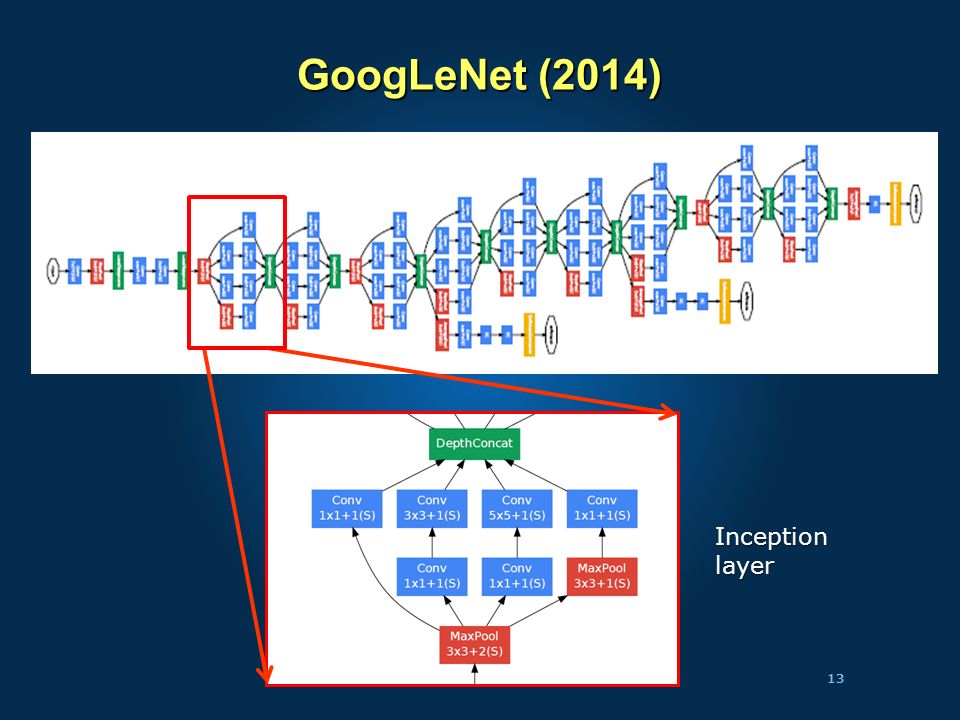 Inception modules are groups of Convolution/Pooling layers that include 1x1 Conv. to reduce the parameters in the network, allowing for deeper networks.
NOvA’s Event Classification CNN
38
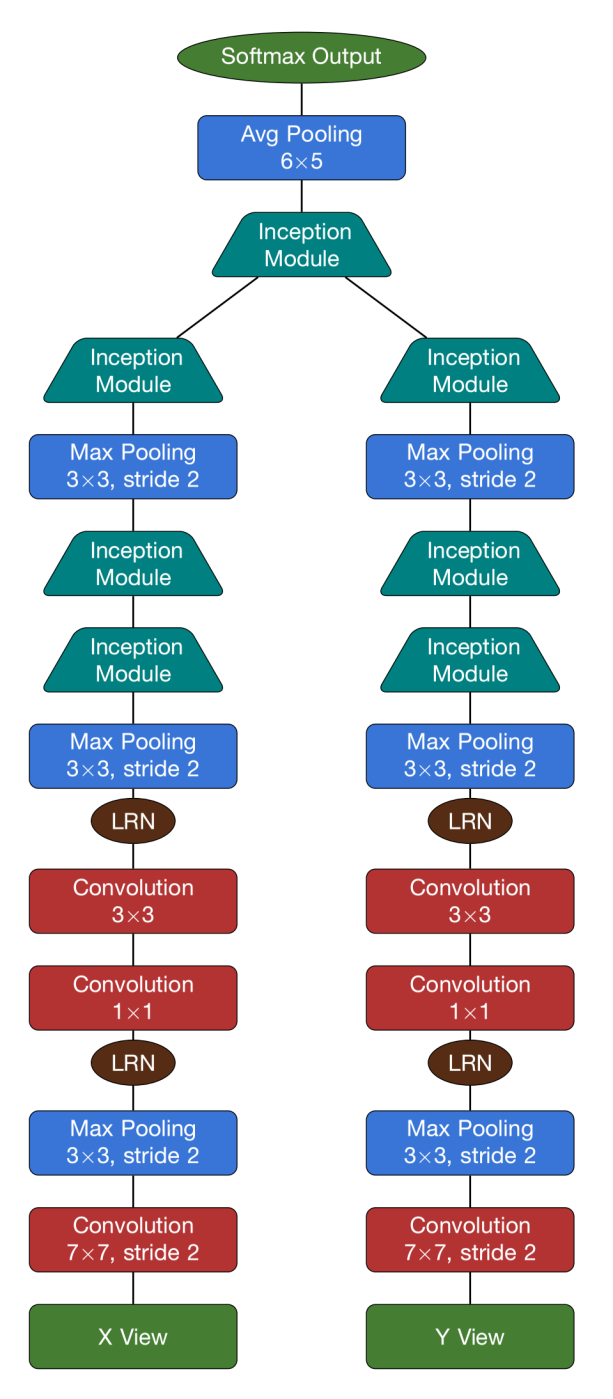 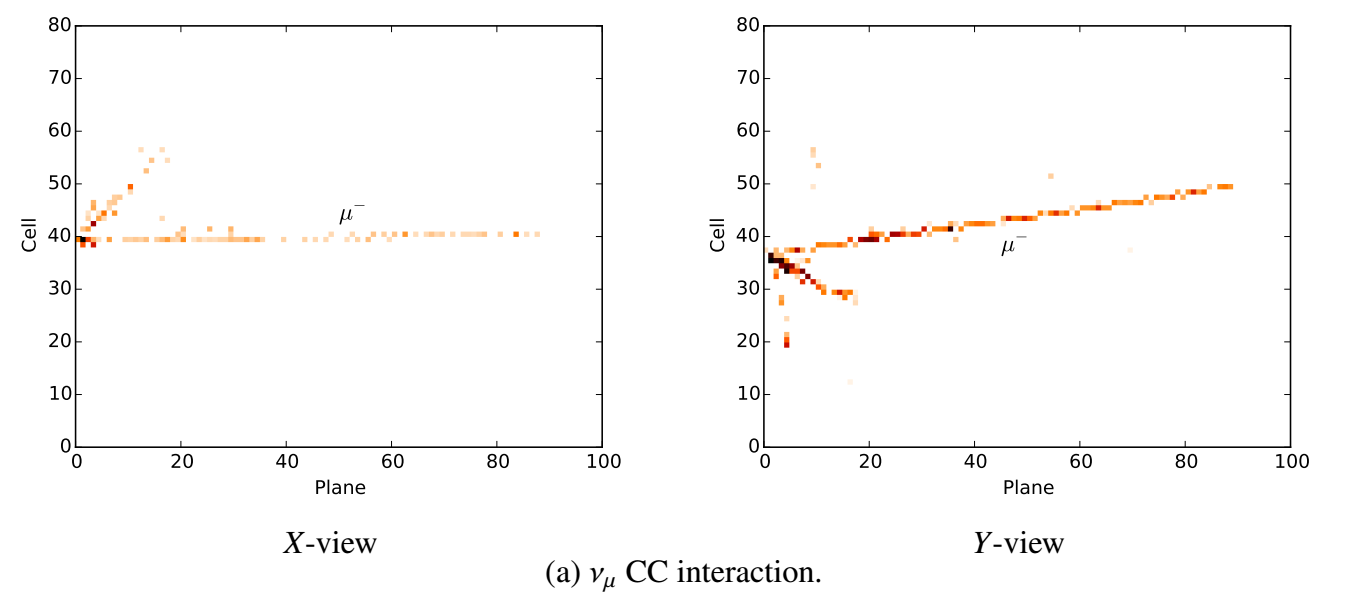 80x100 matrix of energy deposits are extracted from the detector data. Greatly reduces data flow through network

X and Y-views are sent separately through the two towers of NOvA’s network

The towers are merged, and the network outputs a value for each interaction type, which is Softmax normalized
Event Classification Network Results
39
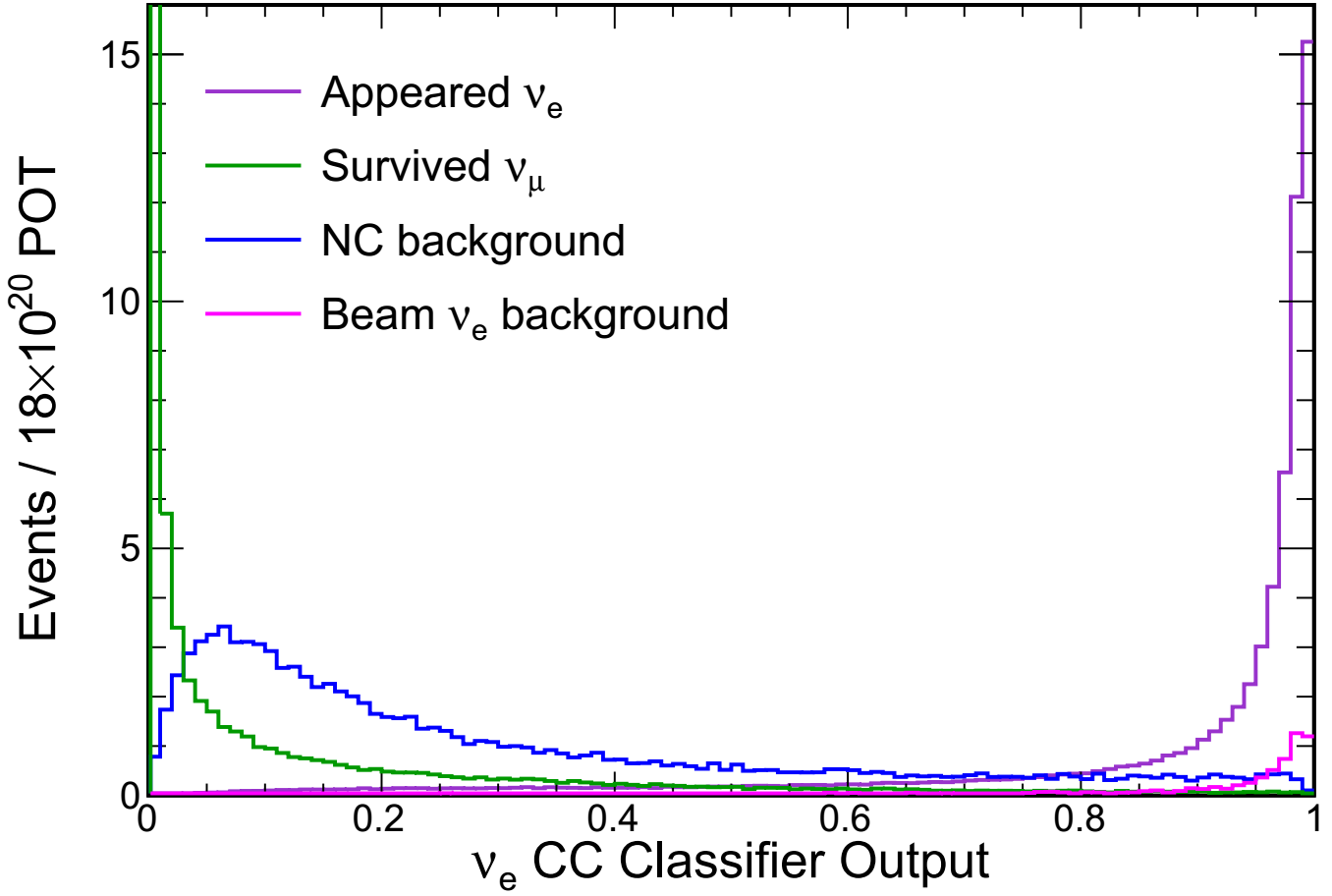 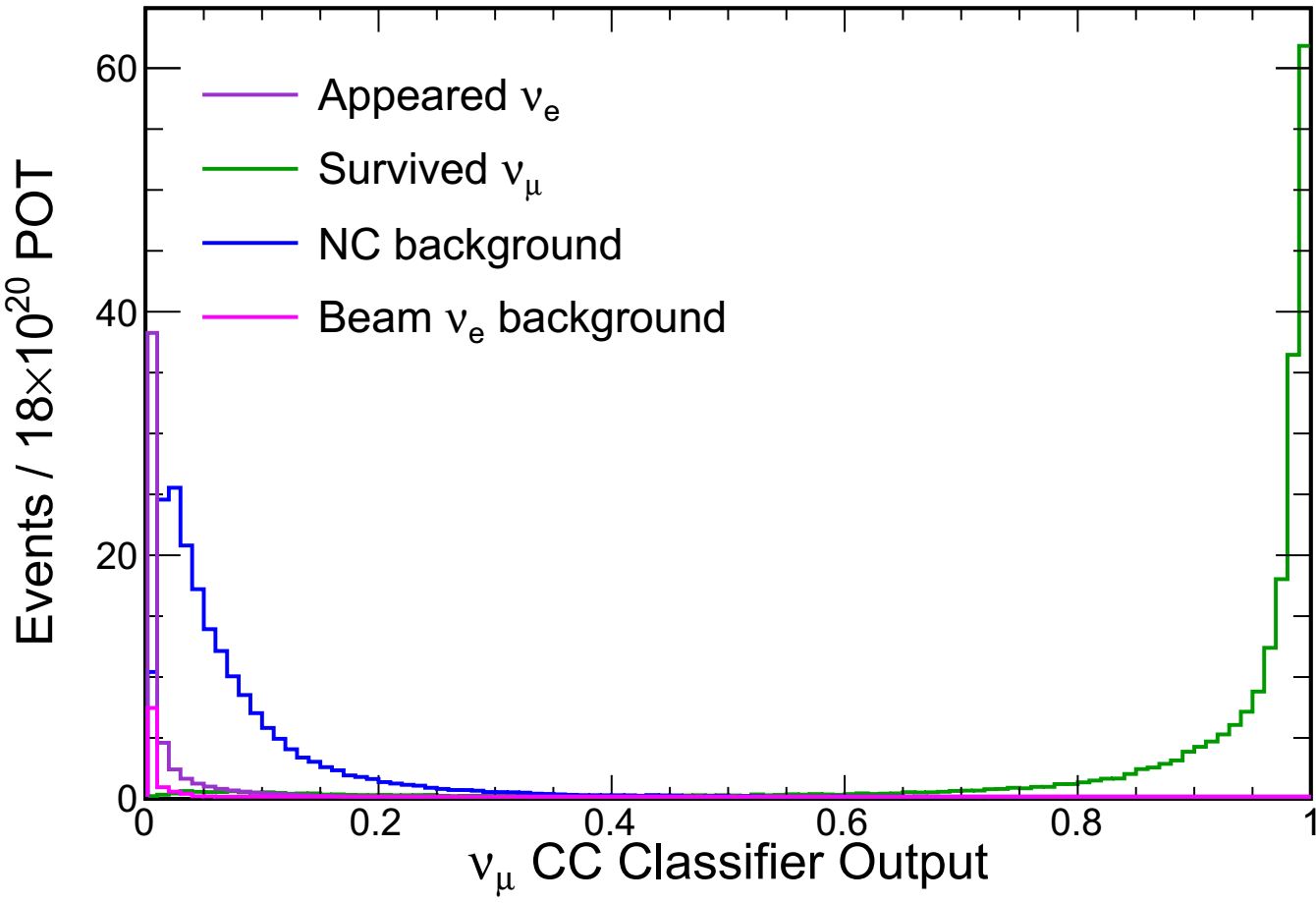 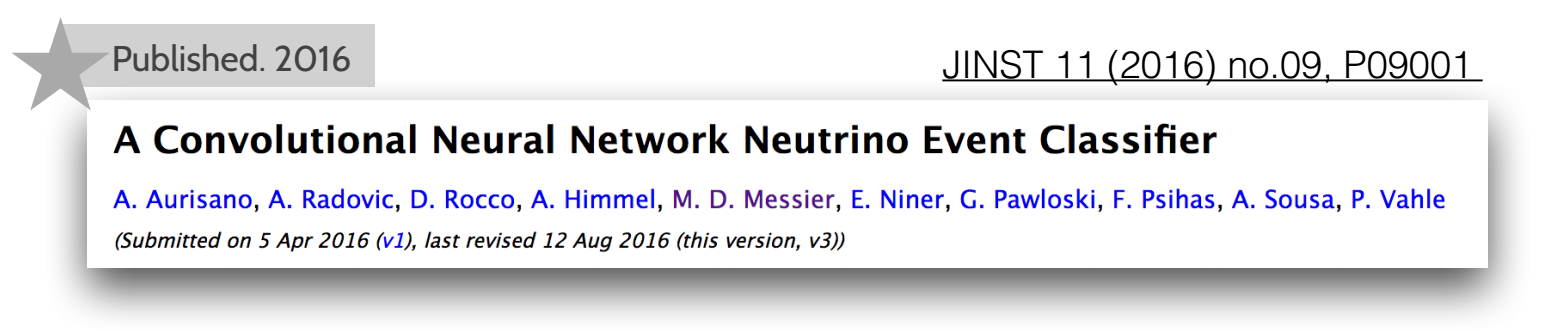 Particle Identification
40
Particle identification is necessary for in-depth physics analysis.
Neutrino interactions in the detector are simulated
Hits are clustered into tracks
An interaction vertex is determined
Single particle tracks are separated for training
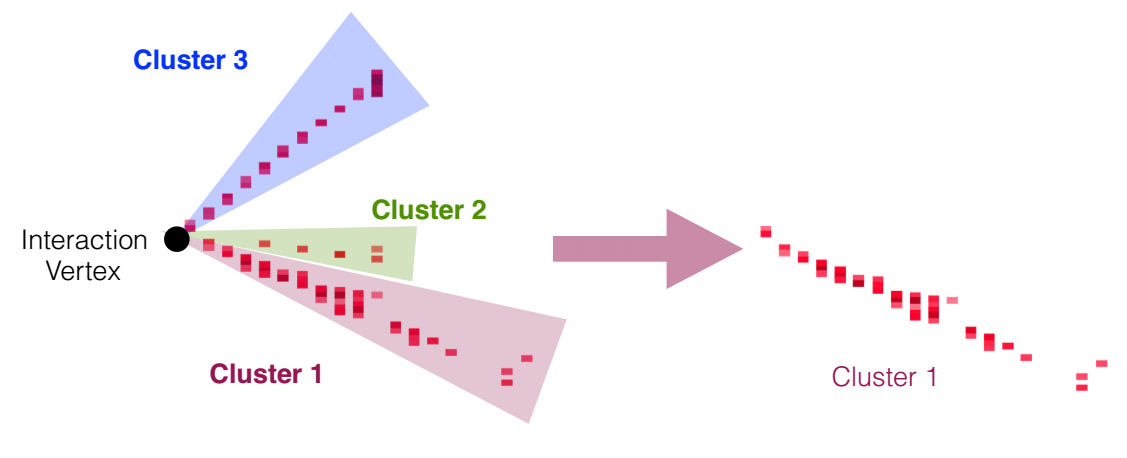 Particle ID Network
41
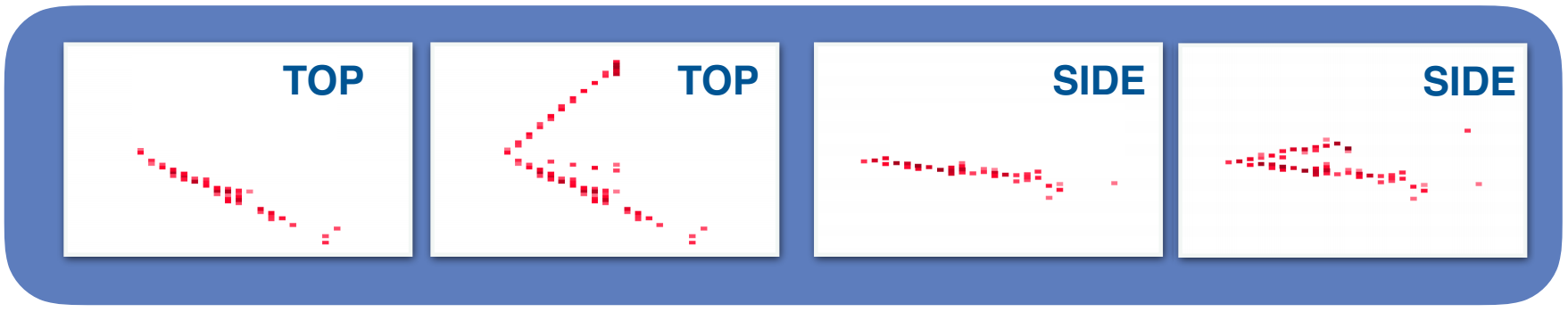 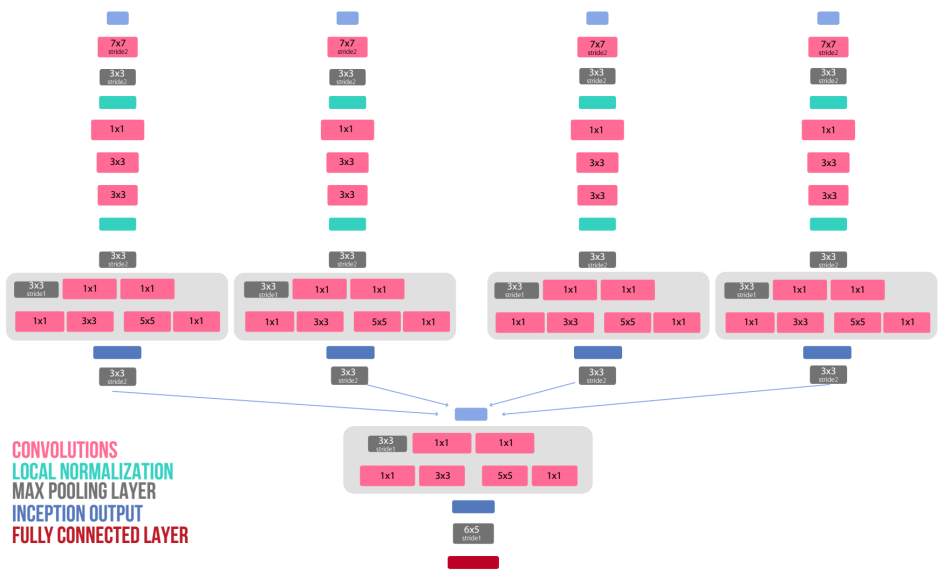 Context provides up to an 11% improvement in efficiency and purity!
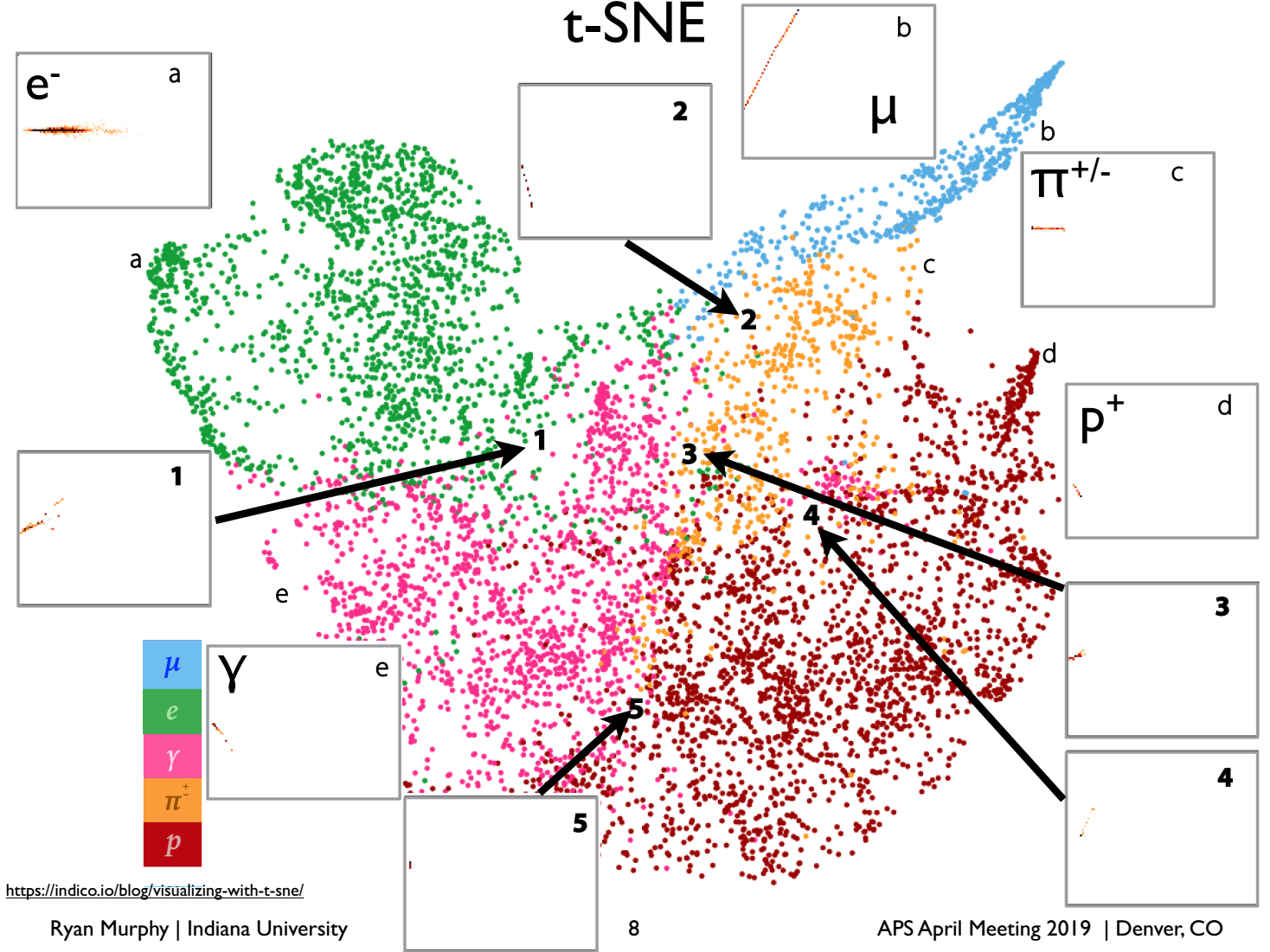 42
More CNN work in NOvA
43
Continue to improve event classification network and particle ID network

NOvA has created a CNN to improve ne and electron energy estimation: 
	PRD: DOI: 10.1103/PhysRevD.99.012011

Creation of LSTM network to improve nm energy estimation

CNN to reduce cosmic ray background

The NOvA test beam detector will provide labeled data from single-particle interactions allowing for data-driven checks of deep learning methods

And more….
Problems with traditional NNs
They require a huge amount of training data (whereas humans can infer from relatively small amount of initial information)

They are a computationally heavy method (requiring large amounts of parallel processing and memory)

They aren’t generally very adaptable, requiring retraining when new situations arise

Constructing a suitable NN is a bit of an art form. There are guidelines, but NNs are not generally understood well enough to make rules based on first principles
Conclusions
We have only looked at one type of NN: the feed-forward NN with supervised learning (labeled data)

Neural Networks are not the only method of Machine Learning (Decision Trees, Regression methods, K-means…)

Innovations happen all the time, as this is a young field!
Questions?